『国の事業再構築補助金などの支援策と
   補助金申請のポイントに関する説明会』
～木更津開催のお知らせ～
コロナ禍において、中小企業等が行う新分野での展開等を行う際に必要な設備投資を後押しするため、国の各種補助事業の概要説明や個別相談を木更津市(会場：木更津商工会議所)で開催いたします　各種補助金の活用をご検討されている中小企業等の皆様や申請支援などを行っている支援機関・金融機関等の皆様のご参加をお待ちしております
◆セミナーの概要◆
問合せ先:公益財団法人千葉県産業振興センター 新事業支援部産学連携推進室 TEL:047ｰ426ｰ9200　
主催:　千葉県、（公財）千葉県産業振興センター　/　共催:　木更津商工会議所、県内金融機関　他
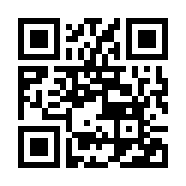 事業再構築補助金ホームページ → https://jigyou-saikouchiku.jp/
FAX: 0438-37-8705 
 『国の事業再構築補助金などの支援策と補助金申請のポイントに関する説明会』参加申込書
◆ お申込みいただいた情報は、当事者のご案内や事業の遂行のために利用させていただきます
◆ 当日、名刺のご用意と咳エチケットへのご配慮をお願いいたします